The Power of Music
Exploring the impact of music on emotions, culture, and society
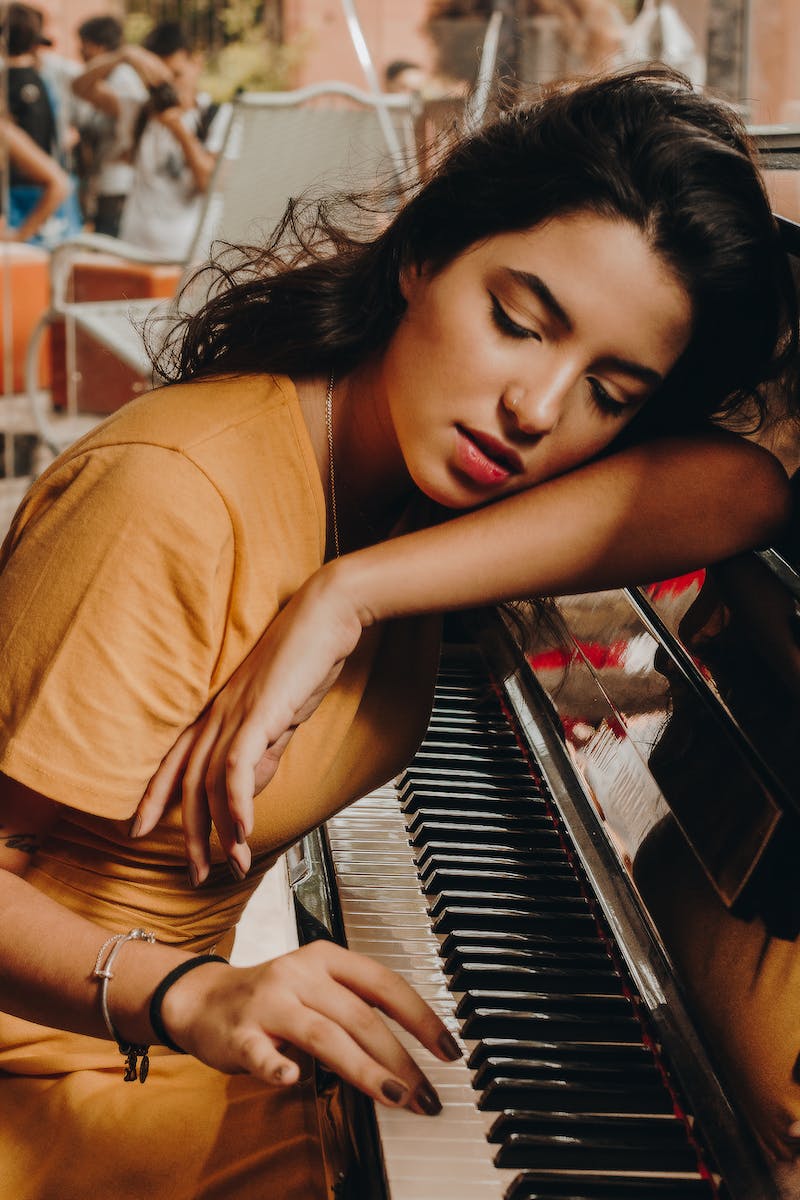 Introduction
• Music has universal appeal and is deeply ingrained in human society.
• It has the ability to evoke emotions, create connections, and shape identity.
• This presentation will explore the power and influence of music.
• Let's embark on this melodic journey together!
Photo by Pexels
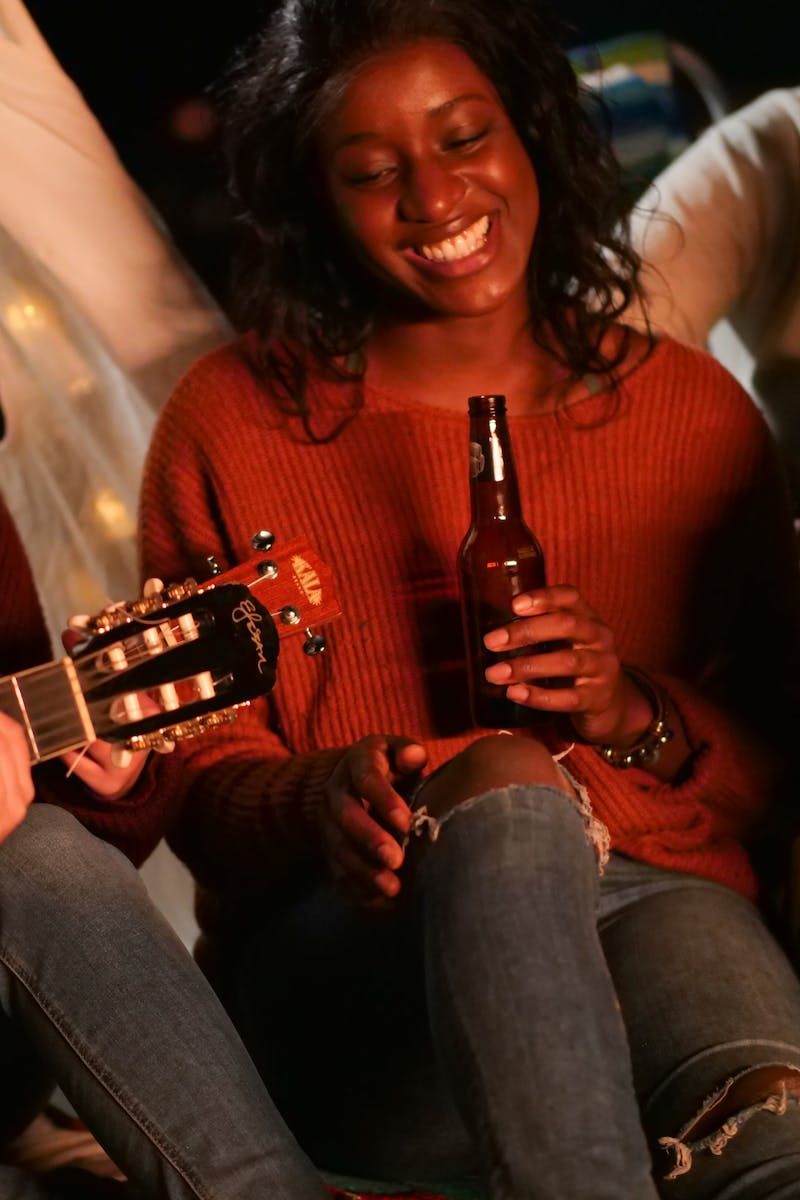 Emotional Impact
• Music has the power to elicit a wide range of emotions.
• It can uplift spirits, provide solace, or stir up nostalgia.
• Different genres and melodies evoke varying emotional responses.
• The emotional impact of music transcends cultural boundaries.
Photo by Pexels
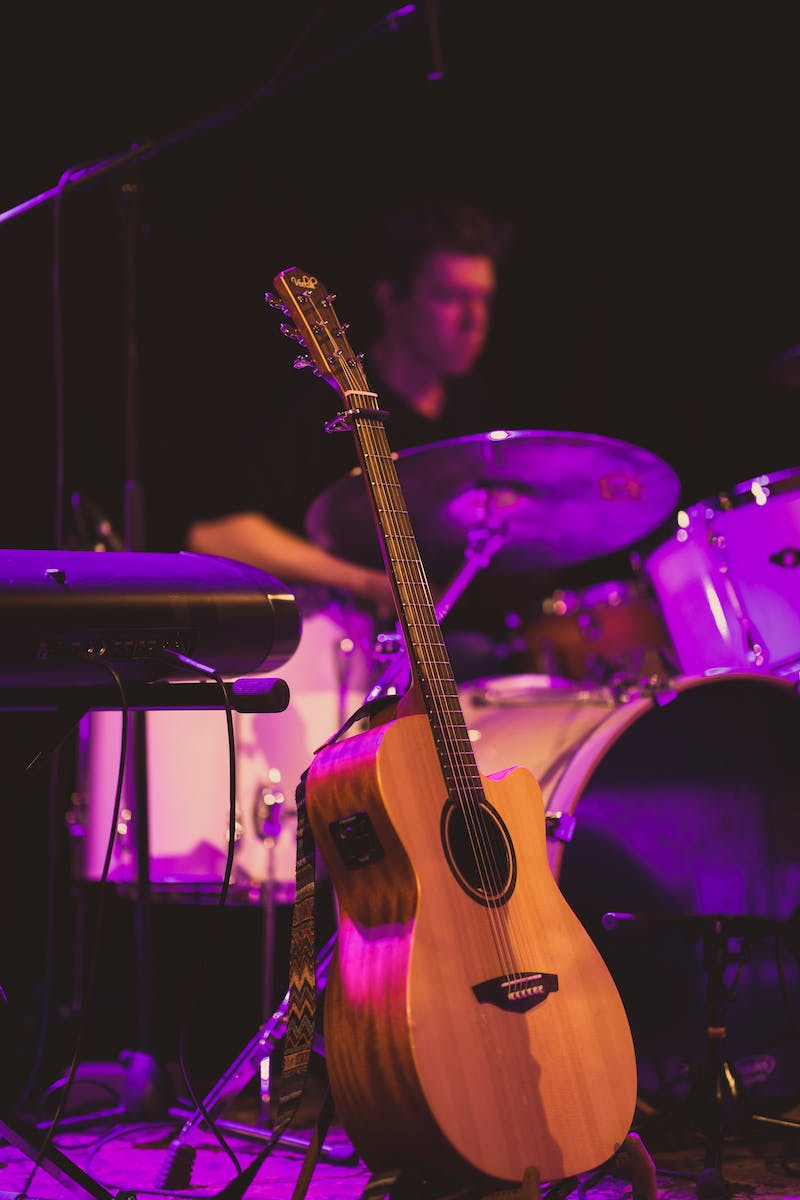 Cultural Significance
• Music plays a crucial role in shaping cultural identities.
• It reflects the values, traditions, and beliefs of a community.
• Every culture has its unique musical styles and instruments.
• Music serves as a medium for cultural expression and preservation.
Photo by Pexels
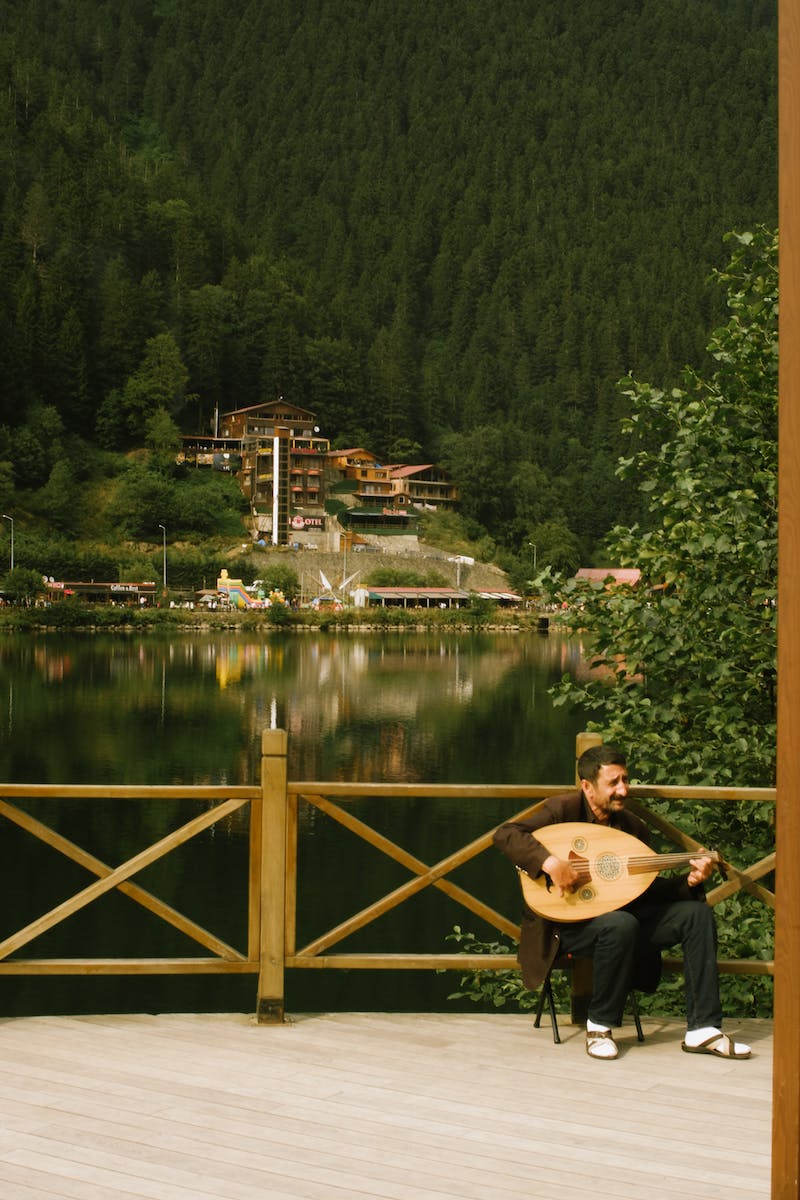 Social Influence
• Music has the power to influence societal trends and behaviors.
• Popular music can shape fashion, language, and social norms.
• Music is often used as a tool for protest and social change.
• Artists and musicians have a platform to spread messages and raise awareness.
Photo by Pexels
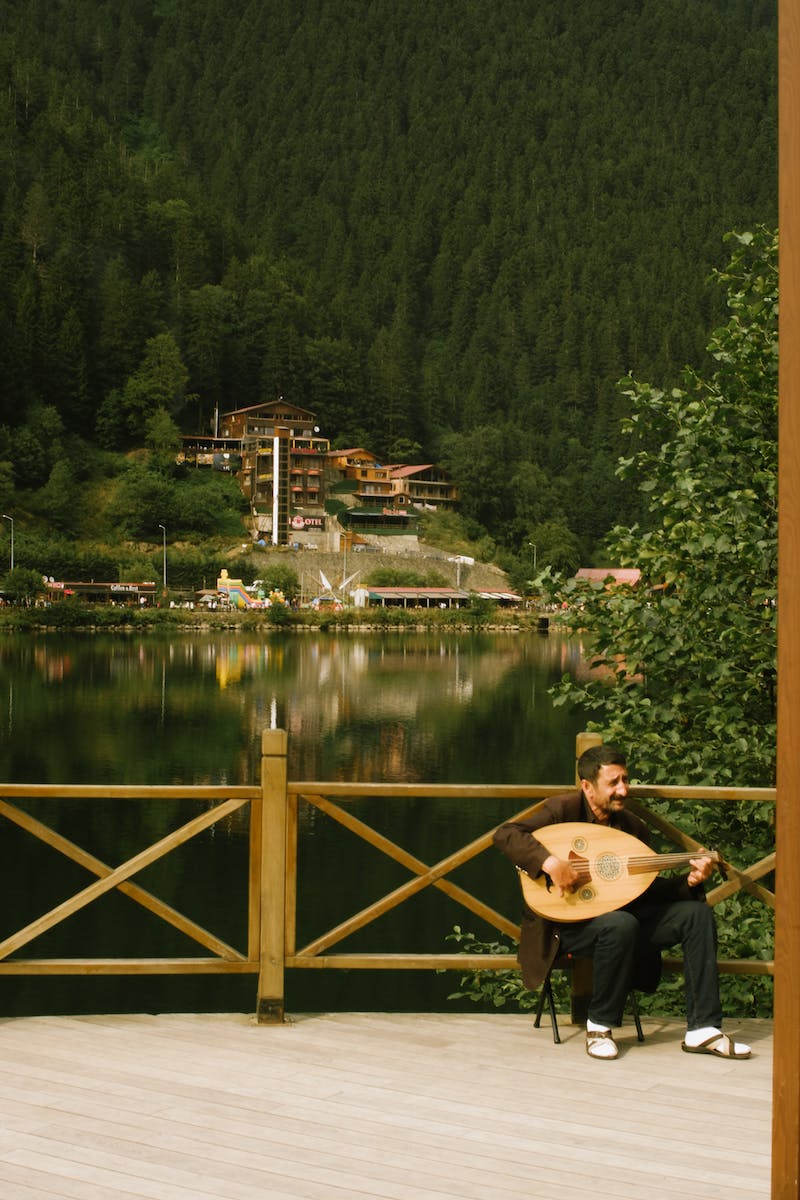 Conclusion
• Music is a powerful medium that transcends boundaries and connects people.
• It has the ability to evoke emotions, shape cultures, and bring about social change.
• By understanding the power of music, we can harness it for personal growth and societal progress.
• Let the universal language of music continue to inspire and unite us.
Photo by Pexels